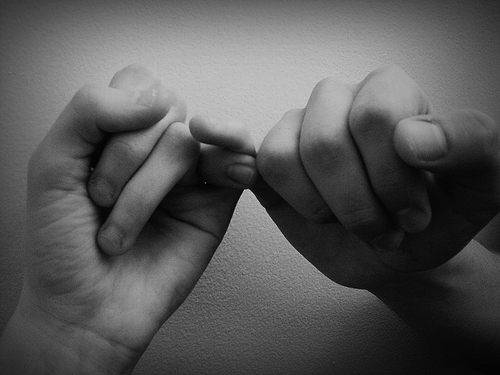 I promise to
get more sleep

eat healthy meals at home






celebrate the good days

ask for help
TAKE CHARGE OF YOUR MENTAL HEALTH,
 ONE PROMISE AT A TIME
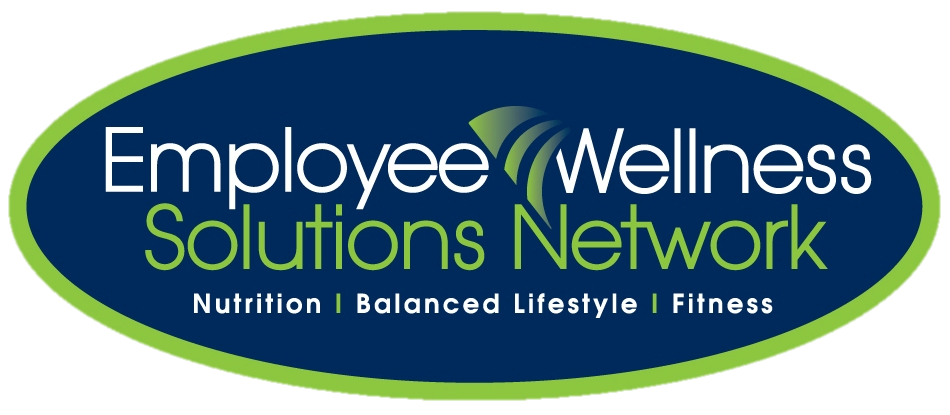